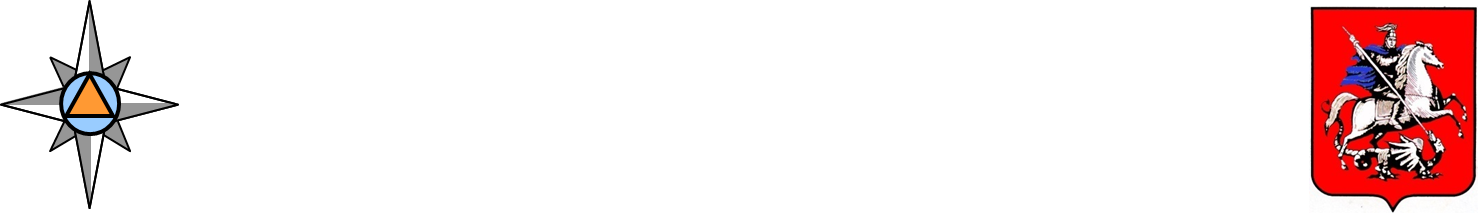 Мероприятия  проводимые УКП по ГО и ЧС района Черемушки по обучению неработающего населения района Черемушки
Встреча с группой обучающихся в ОДП ГБУ ТЦСО «Зюзино» филиал «Черемушки»
Заведущий отделением дневного прибывания Садикова О.Л. и специалист по ГО Селявкин А.А.
Беседа на тему: О системе – 112. Назначение. Когда нужно звонить по номеру 112.
День открытых дверей 1 марта 2016 года  в УКП по ГО и ЧС района Черемушки на тему: «Гражданская защита и подготовка населения к действиям в чрезвычайных ситуациях».
Беседа с группой обучающихся в ОДП ГБУ ТЦСО «Зюзино» филиал «Черемушки» на тему: «Действия  в случаях возникновения чрезвычайных ситуаций, пожара».
Спасибо за внимание!